CAP. 6
L’ASSISTENTE SOCIALE  e 
il centro diurno integrato
Seminario in presenza  - CISF Milano
giovedì 8 GIUGNO 2023 ore 14:30
AS Francesca  Di Blasi
Gruppo Anziani
Il Ruolo dell’AS dall’accoglienza alla dimissione
In Regione Lombardia, la figura dell’AS non rientra tra le figure obbligatorie per l’accreditamento: pertanto non è sempre presente, né sono definite le attività che possa svolgere all’interno dell’équipe del CDI.
 
Quando presente, l’AS rappresenta la prima figura che l’anziano e la famiglia incontrano al momento della richiesta di inserimento e che rimane il loro punto di riferimento, dall’ingresso e fino alla dimissione.

E’ quindi  una figura centrale nel processo di accoglienza e presa in carico dell’anziano e nella relazione con il caregiver.

Ruoli possibili
anziani e demenza:  L’AS NEl cdi
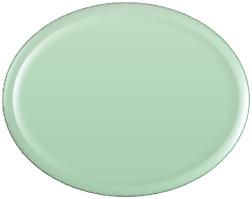 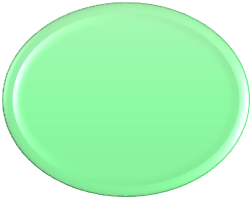 pianificazione di  eventuali interventi di sostegno
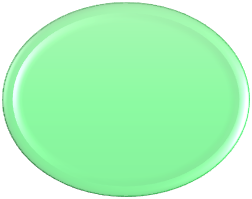 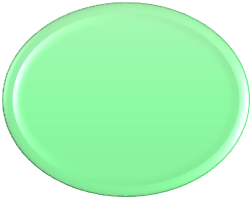 orientamento e supporto
mediazione
informativo
monitoraggio e verifica
SLIDE 2
L’AS come mediatore di interessi
L’AS può trovarsi a dover mediare e bilanciare
Interessi dell’utente vs interessi dei suoi familiari
Interessi del singolo utente vs interessi del gruppo di utenti 
e dell’équipe
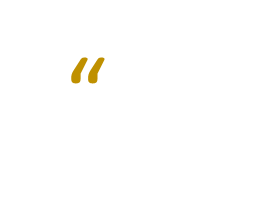 È necessaria una valutazione congiunta delle necessità di ogni singolo anziano e di quelle dell’insieme dei frequentanti, in un’ottica di equilibrio e di conciliazione. p.94
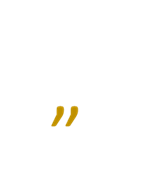 L’AS deve da un lato promuovere la centralità dell’ospite (autodeterminazione) e dall’altro riconoscere le fatiche e i bisogni di un caregiver stanco.         p.96
anziani e demenza:  L’AS NEl cdi
La decisione di accogliere un nuovo ospite nel centro deve essere presa in équipe valutando  nel “qui ed ora”. p.94
Il CDI ha lo scopo di fare “star bene” le persone che lo frequentano.       p.95
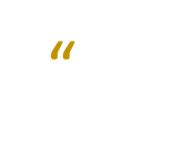 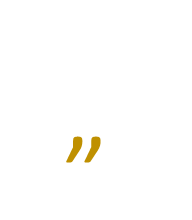 SLIDE 3
Le specificità con persone con demenza:il ruolo centrale della famiglia
La partecipazione dei familiari alla vita del CDI è una risorsa fondamentale, per il migliore adattamento dell’anziano e per il conseguimento degli obiettivi assistenziali individuali definiti nel PI e nel PAI.
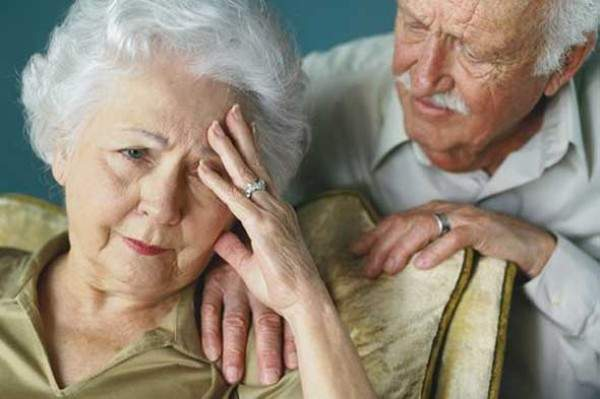 I caregiver di persone con demenza necessitano di un grande affiancamento durante la presa in carico: devono imparare a fidarsi  dell’équipe e affidarsi all’équipe.
anziani e demenza:  L’AS NEl cdi
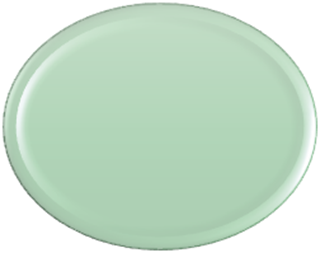 Elementi da tenere in mente
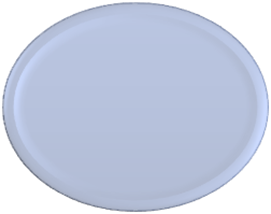 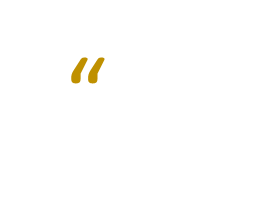 Ogni caregiver vive la malattia del proprio caro in modo diverso e diversa è l’esperienza che caratterizza e attraversa la storia di ciascuna famiglia.                p.97
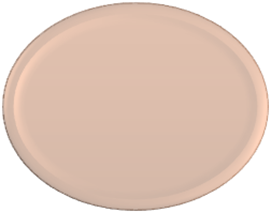 È importante valutare lo stadio della malattia e  la presenza 
di disturbi comportamentali
Senso di solitudine del caregiver
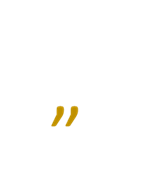 SLIDE 4
Il CDI e le altre risorse del territorio
L’AS in CDI riveste un ruolo centrale come “connettore” tra la famiglia dell’anziano e l’équipe del CDI, ma anche tra il CDI e il territorio circostante.
MMG
ADS
Cooperative
Parrocchia
Rete familiare
Direzione sanitaria 
Direzione amministrativa 
del CDI
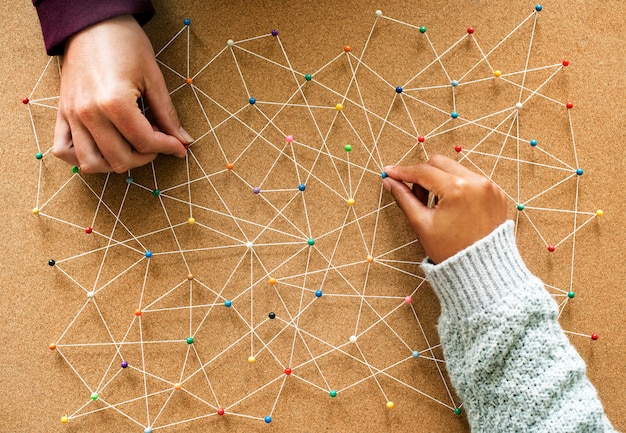 Rete amicale
Servizi sanitari domiciliari e territoriali
Equipe del CDI
Servizi sociosanitari
anziani e demenza:  L’AS NEl cdi
Associazionismo e terzo settore
Servizi sociali comunali
Medici specialistici
Servizio trasporto e ristorazione
Badanti
Uffici comunali
Vicinato e portierato
SLIDE 5
L’AS 	nella funzione di coordinamento del CDI
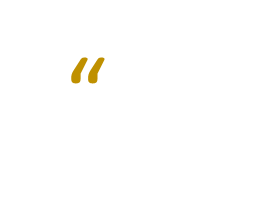 Compito del coordinatore è cercare di coniugare le diverse competenze e professionalità presenti con le dimensioni organizzative del servizio                p.101
“
anziani e demenza:  L’AS NEl cdi
Coordinatore
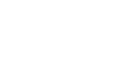